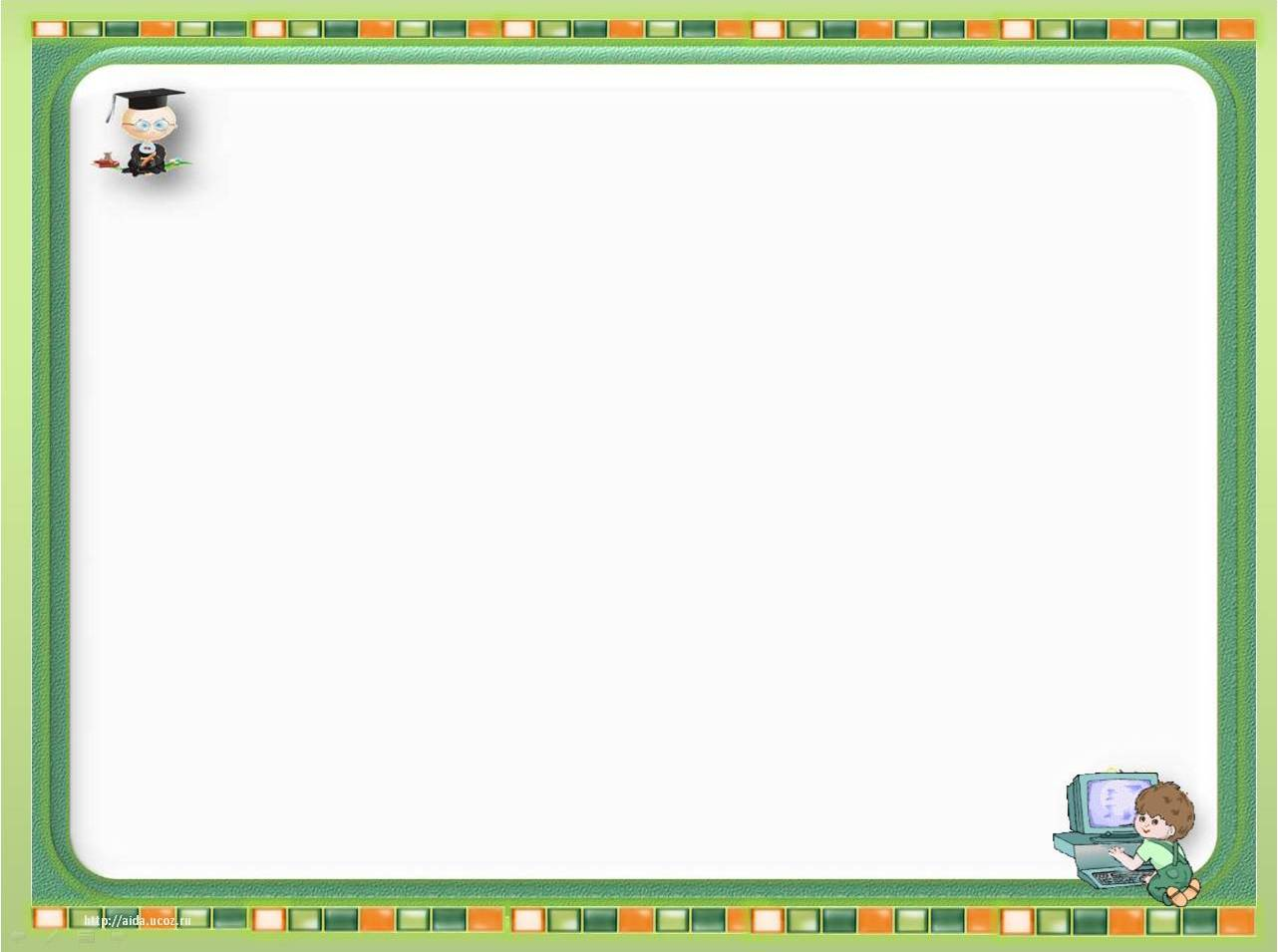 Педсовет № 2 

«Использование ИКТ в образовательном процессе ДОУ 
в условиях реализации ФГОС ДО»

МБДОУ д/с № 31 «Дюймовочка»
Г. Зеленогорск
2016 г.
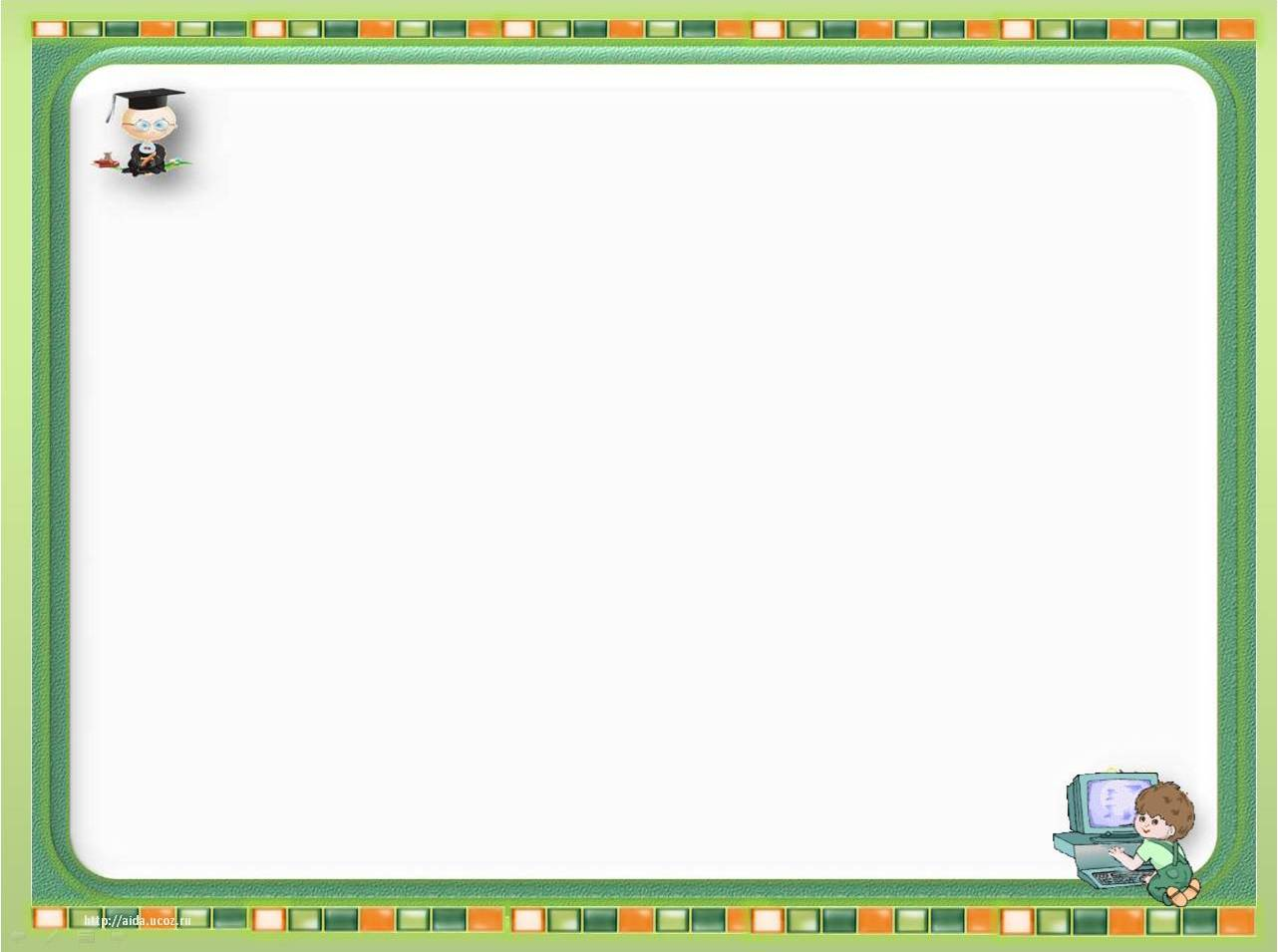 ИКТ
ИНФОРМАЦИОННЫЕ – 
комплекс методов, способов и средств, обеспечивающих хранение, обработку, передачу и отображение информации и ориентированных на повышение эффективности и производительности труда». На современном этапе методы, способы и средства напрямую взаимосвязаны с компьютером (компьютерные технологии).
КОММУНИКАЦИОННЫЕ – 
определяют методы, способы и средства взаимодействия человека с внешней средой (обратный процесс также важен). В этих коммуникациях компьютер занимает свое место. Он обеспечивает: комфортное, индивидуальное, многообразное, высокоинтеллектуальное взаимодействие объектов коммуникации. Соединяя информационные и коммуникационные технологии, проецируя их на образовательную практику необходимо отметить, что основной задачей, которая стоит перед их внедрением является адаптация человека к жизни в информационном обществе.
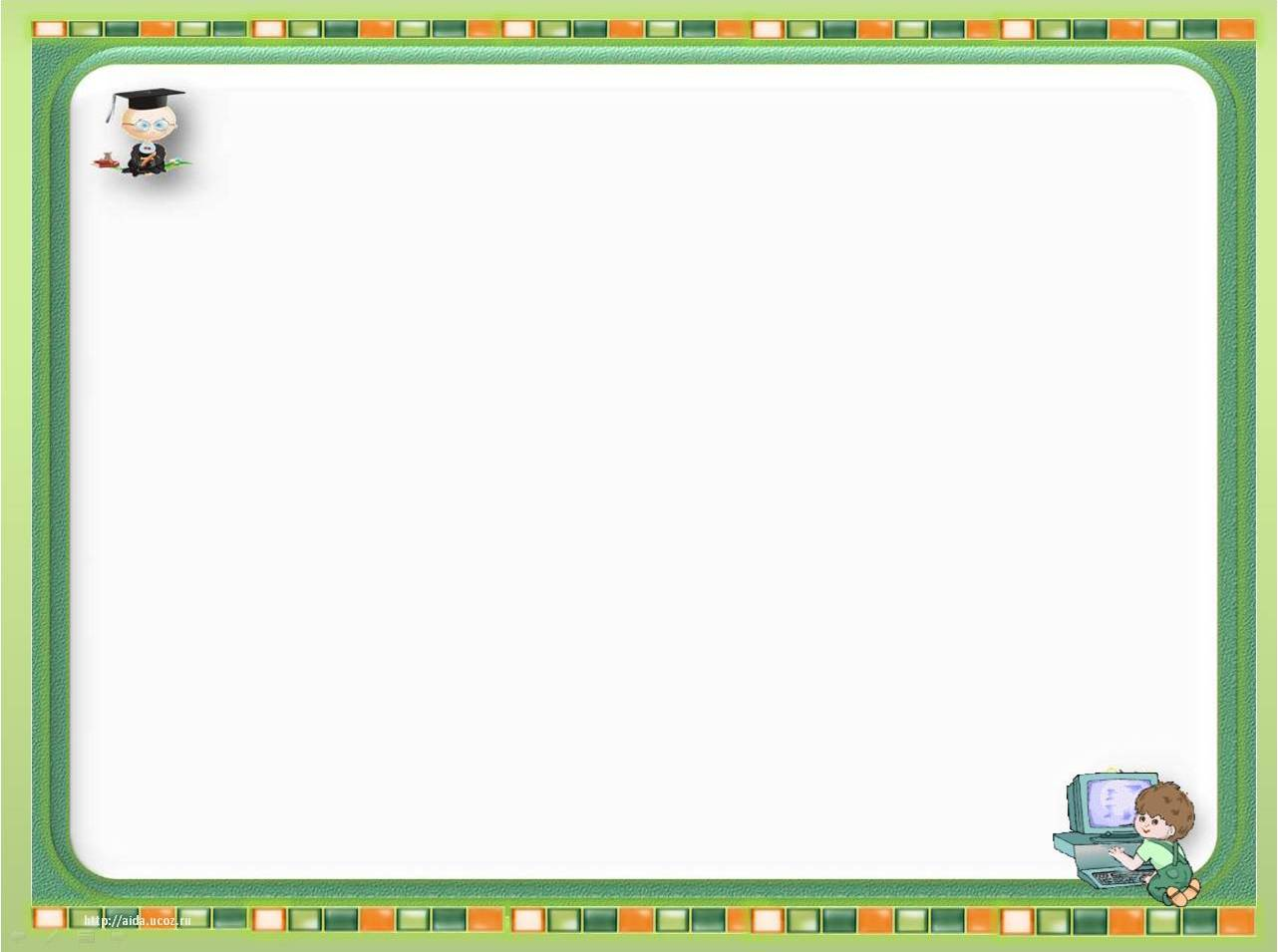 Цель применения ИКТ:

создание единого информационного пространства образовательного учреждения, системы, в которой задействованы и на информационном уровне связаны все участники учебно-воспитательного процесса: администрация, педагоги, воспитанники и их родители.
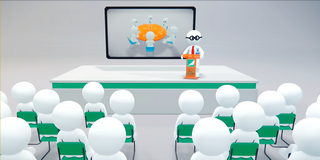 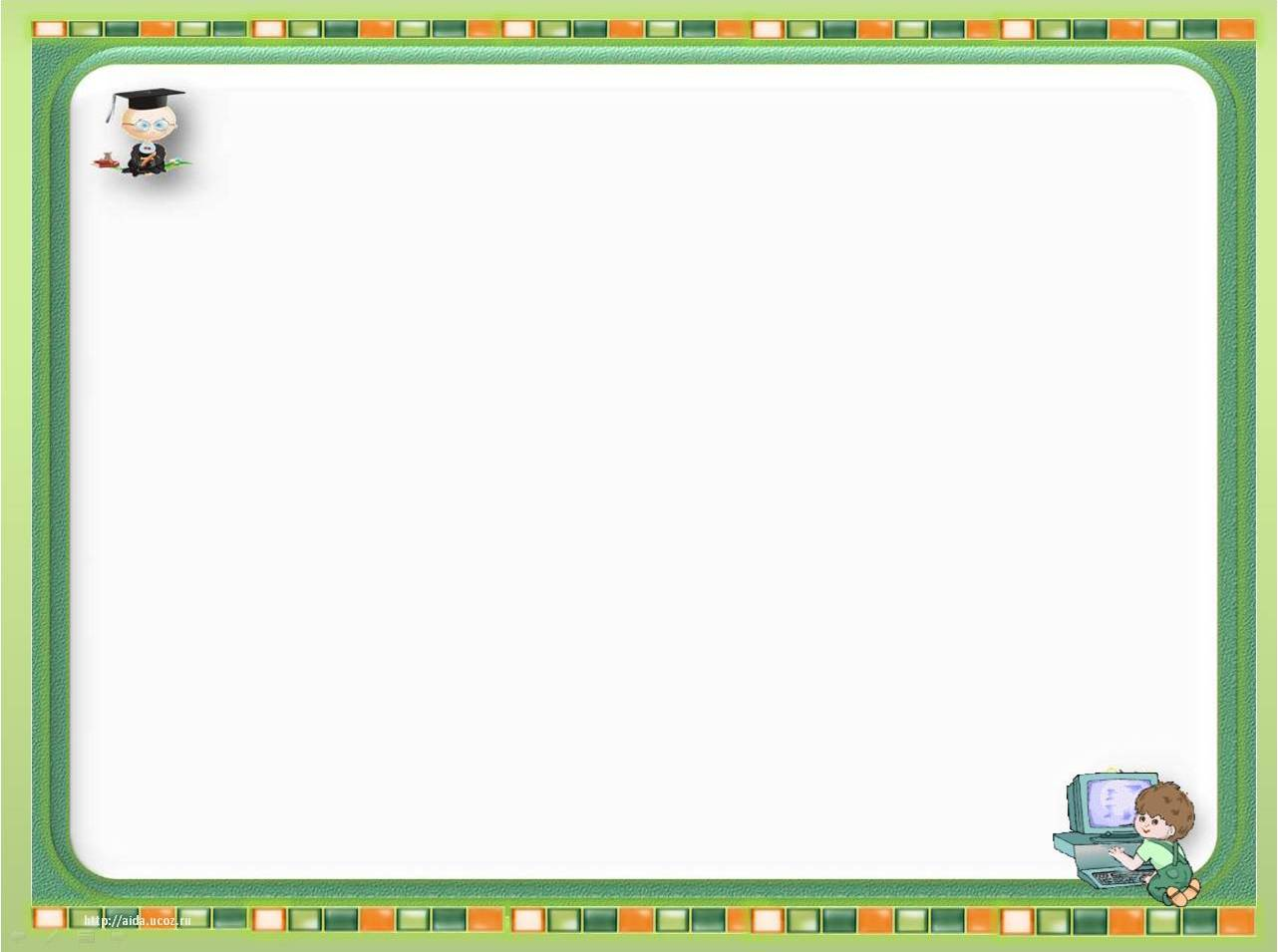 ПРЕИМУЩЕСТВА ИКТ:
возможность организации процесса познания, поддерживающего деятельностный подход к учебному процессу;
индивидуализация учебного процесса при сохранении его целостности;
создание эффективной системы управления информационно-методическим обеспечением образования.

НАПРАВЛЕНИЯ ПРОЦЕССА ИНФОРМАТИЗАЦИИ ДОУ: 

1. Организационное:
модернизация методической службы;
совершенствование материально – технической базы;
создание определенной информационной среды.
2. Педагогическое:
повышение ИКТ – компетентности педагогов ДОУ;
внедрение ИКТ в образовательное пространство.
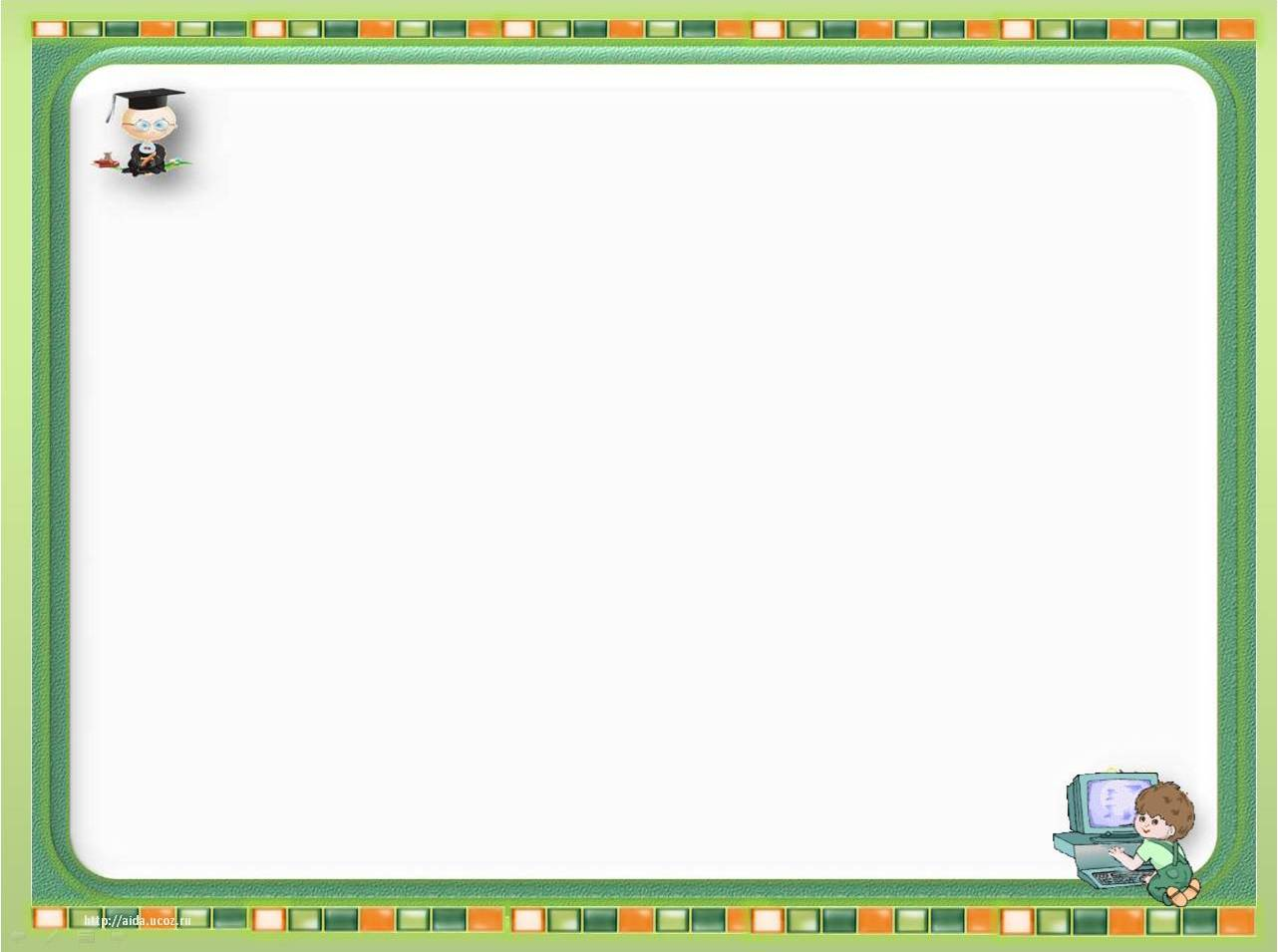 ОБЛАСТИ ПРИМЕНЕНИЯ ИКТ ПЕДАГОГАМИ ДОУ:

Ведение документации.
Методическая работа, повышение квалификации педагога, аттестация.
Воспитательно-образовательный процесс:
организация НОД;
организация совместной развивающей деятельности педагога и детей,
реализация проектов,
создание развивающей среды (игр, пособий, дидактических материалов).
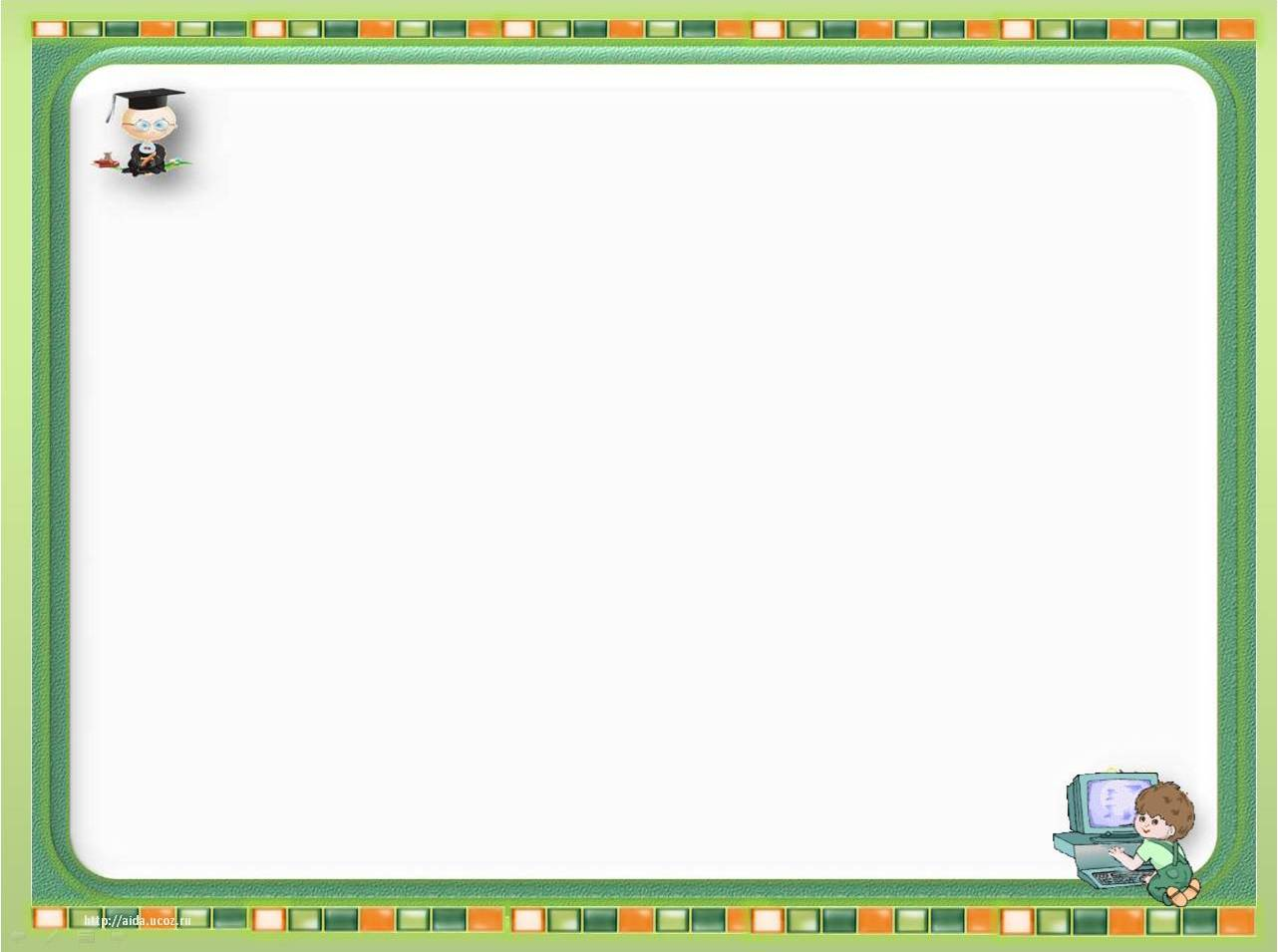 Формы использования ИКТ в работе:

• подбор иллюстративного материала к занятиям, оформлению родительских уголков, группы, информационного материала для оформления стендов, папок-передвижек, (сканирование, Интернет; принтер, презентация);
• подбор дополнительного познавательного материала к занятиям (энциклопедии);
• оформление групповой документации (списки детей, сведения о родителях, диагностику развития детей, планирование, мониторинг выполнения программы и т.п.), отчетов. 
• создание презентаций в программе Рower Рoint для повышения эффективности образовательных занятий с детьми и педагогической компетенции у родителей в процессе проведения родительских собраний.
использование цифровой фотоаппаратуры; 
• использование фоторамки для ознакомления родителей насыщенной и интересной садовской жизнью детей;
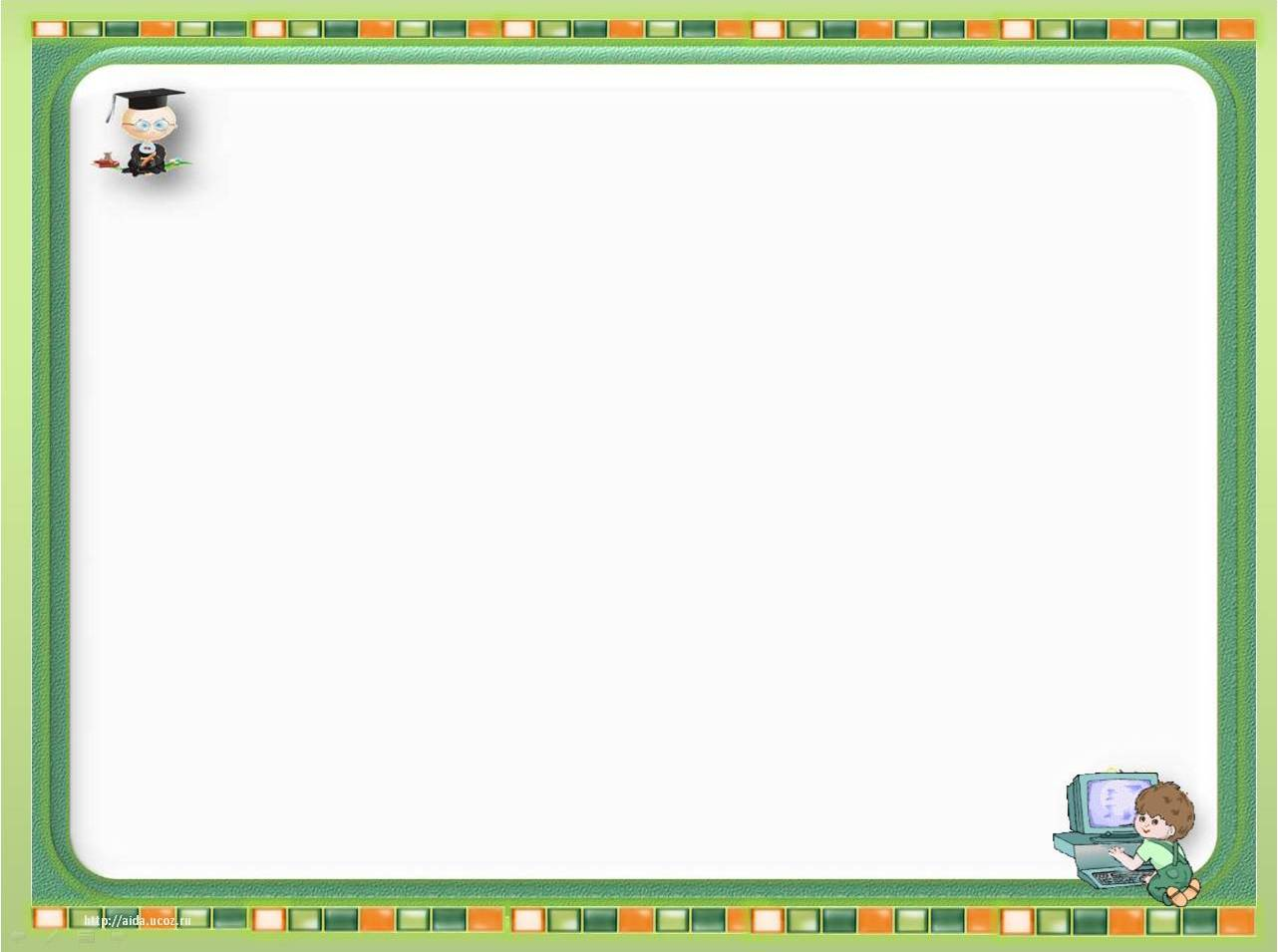 ИСПОЛЬЗОВАНИЕ ИКТ 
В РАБОТЕ С ДОШКОЛЬНИКАМИ ПОЗВОЛЯЕТ:

предъявлять информацию на экране монитора в игровой форме, что вызывает у детей огромный интерес, так как это отвечает основному виду деятельности дошкольника – игре;
в доступной дошкольникам форме преподнести новый материал, что соответствует наглядно-образному мышлению детей дошкольного возраста;
привлечь внимание детей движением, звуком, мультипликацией;
поощрять детей при решении проблемной задачи, используя возможности учебной программы, что является стимулом для развития их познавательной активности;
развивать у дошкольников исследовательское поведение;
расширять творческие возможности самого педагога.
• Использование Интернета в педагогической деятельности, с целью информационного и научно-методического сопровождения образовательного процесса в дошкольном учреждении;
• Обмен опытом, знакомство с периодикой, наработками других педагогов.
• Создание электронной почты, ведение сайта ДОУ с ссылками на группы. Особенно важно такое общение с родителями детей, находящихся дома по причине болезни. Им необходимо быть в курсе садовской жизни, образовательной деятельности ;
• Для ведения обстоятельных обсуждений педагогических тем с коллегами и консультации со специалистами я пользуюсь форумами в сетевых педагогических сообществах. Мне интересны сетевые технологии общения.
Новые виды деятельности способствуют развитию новых компетенций. Эти компетенции, конечно, - в области информационных технологий:
• Свободное владение средствами ИКТ сети Интернет;
• Стремление к изучению новых средств, сервисов сети;
• Овладение постоянно совершенствующимся коммуникационным инструментарием сети Интернет.
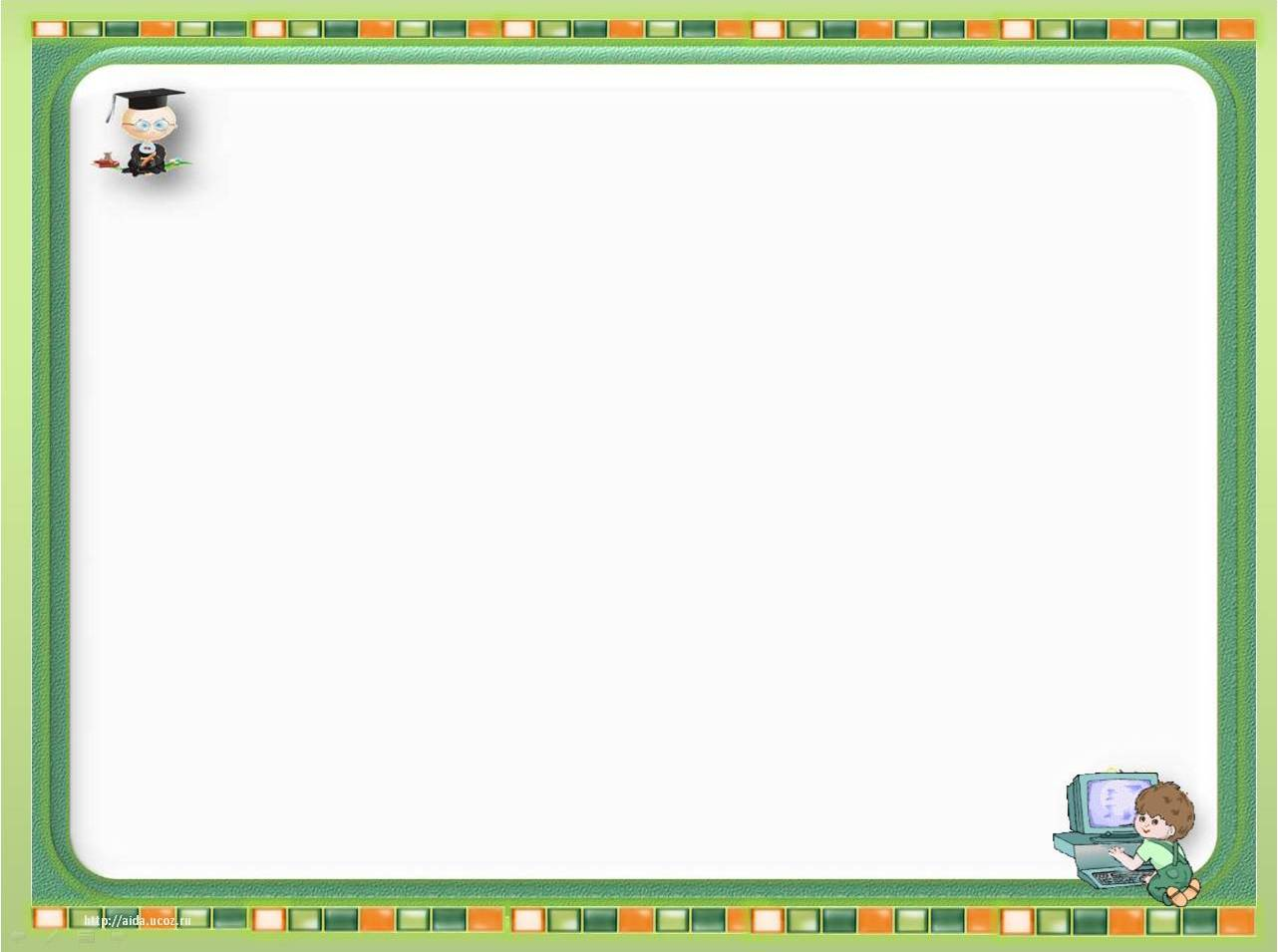 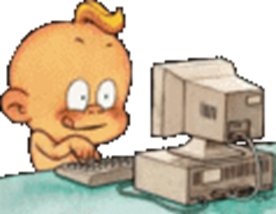 Успехов, творчества в работе!